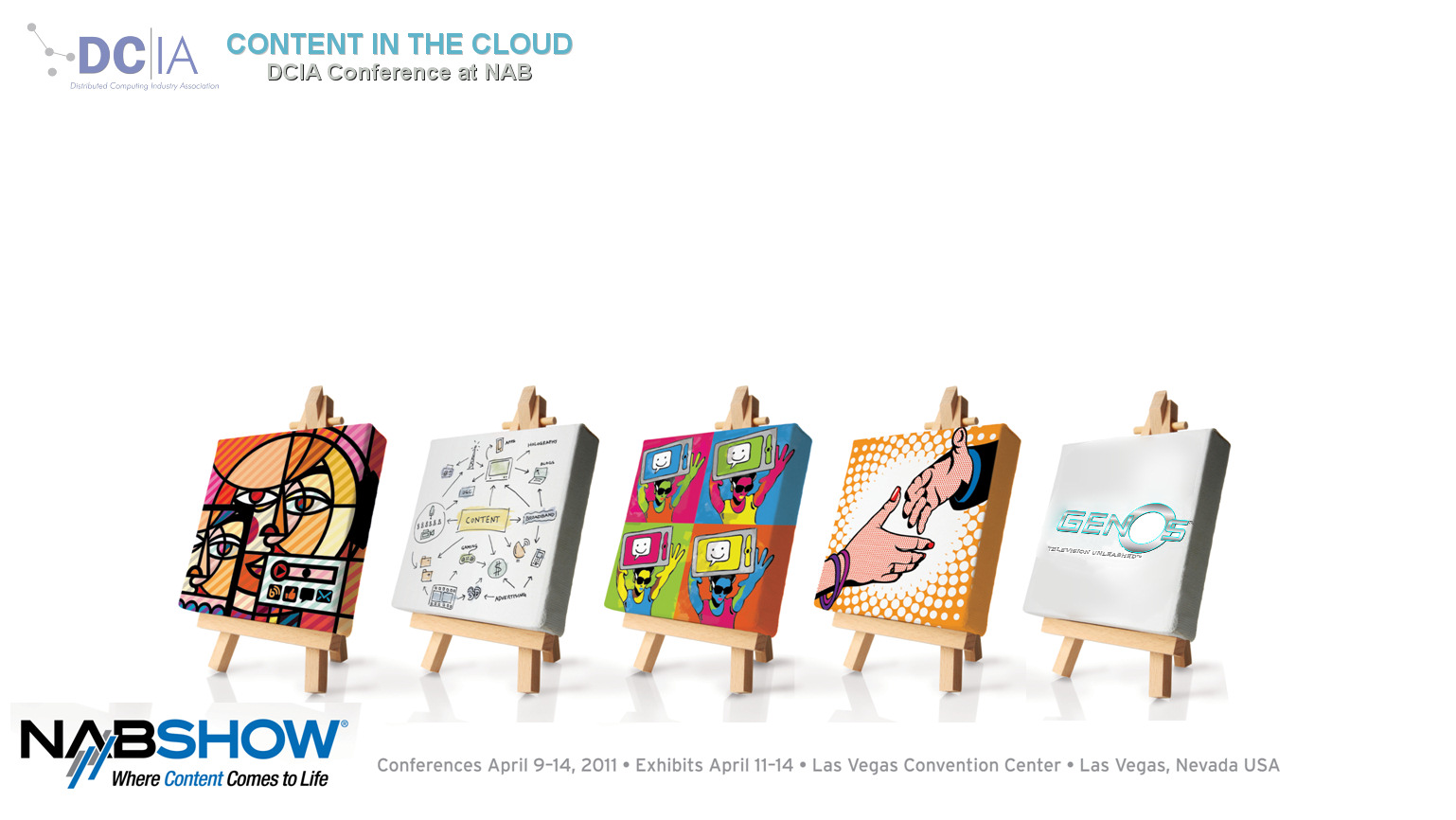 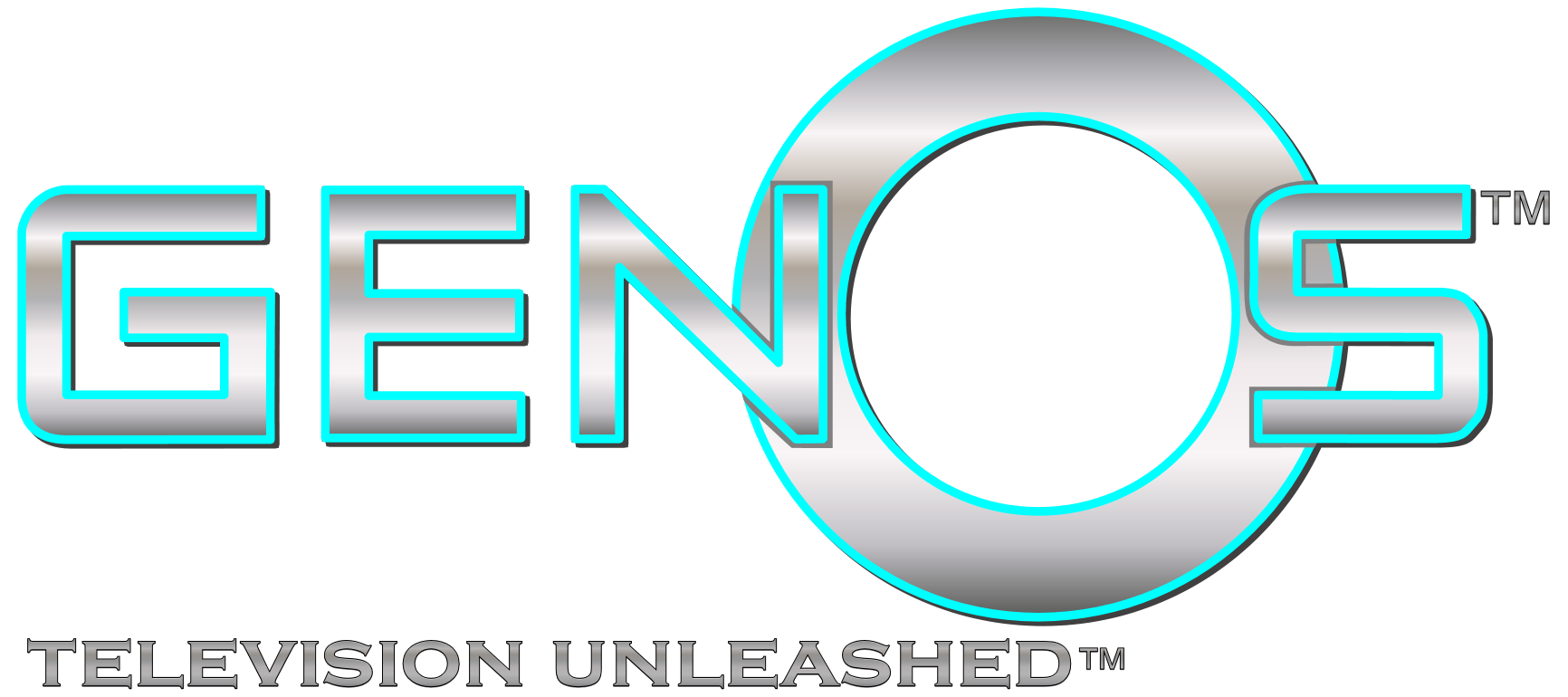 Mike West
Chief Technology Officer
GenosTV™ / Genos Corporation
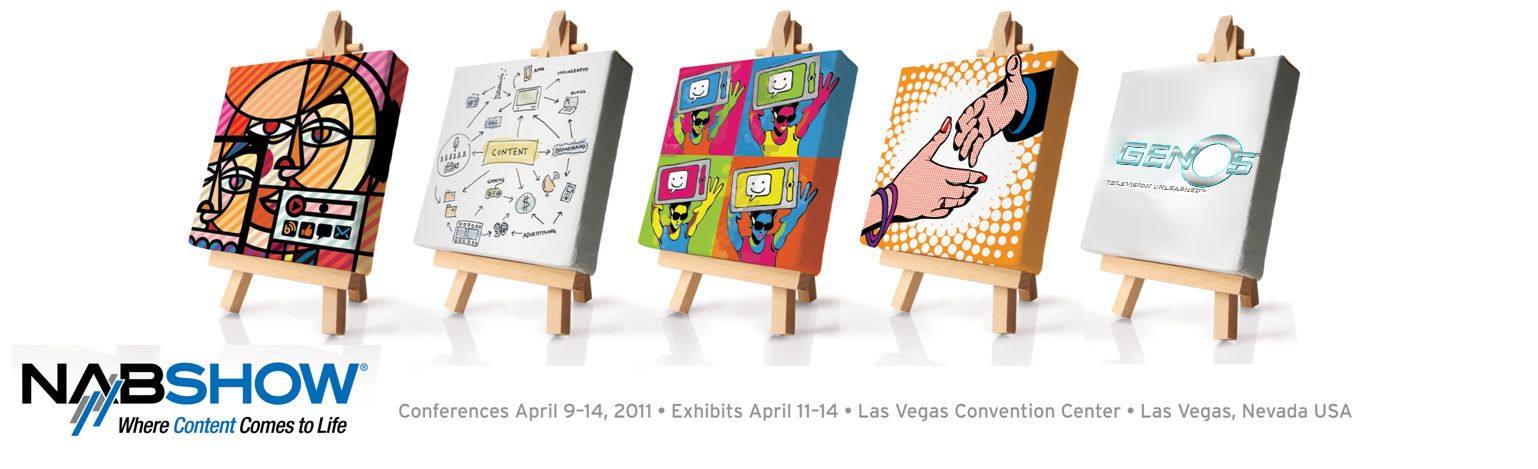 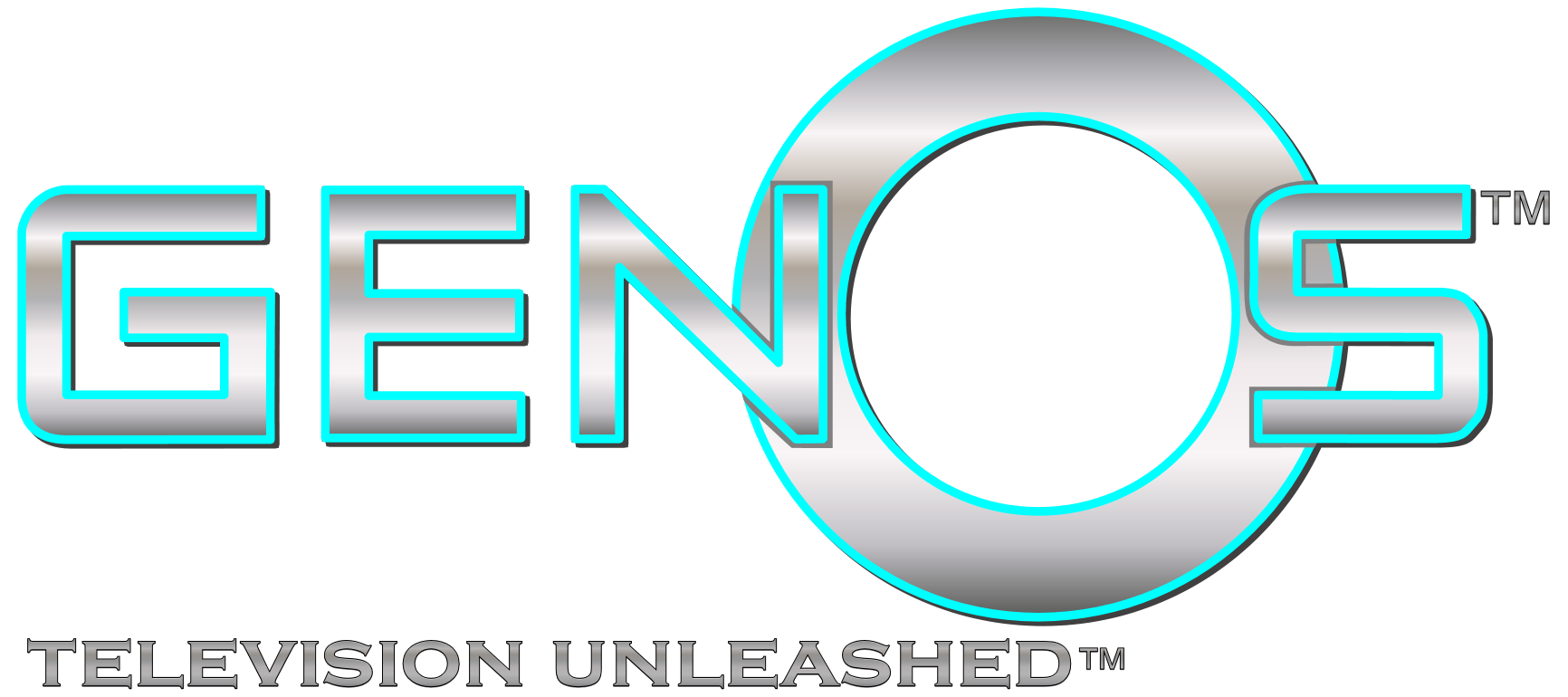 Benefits of Cloud–Delivered Content for Consumers: Ubiquity, Cost, Portability Improvements
DCIA CONTENT IN THE CLOUD Conference at NAB

Mike West
Chief Technology Officer
GenosTV™ / Genos Corporation
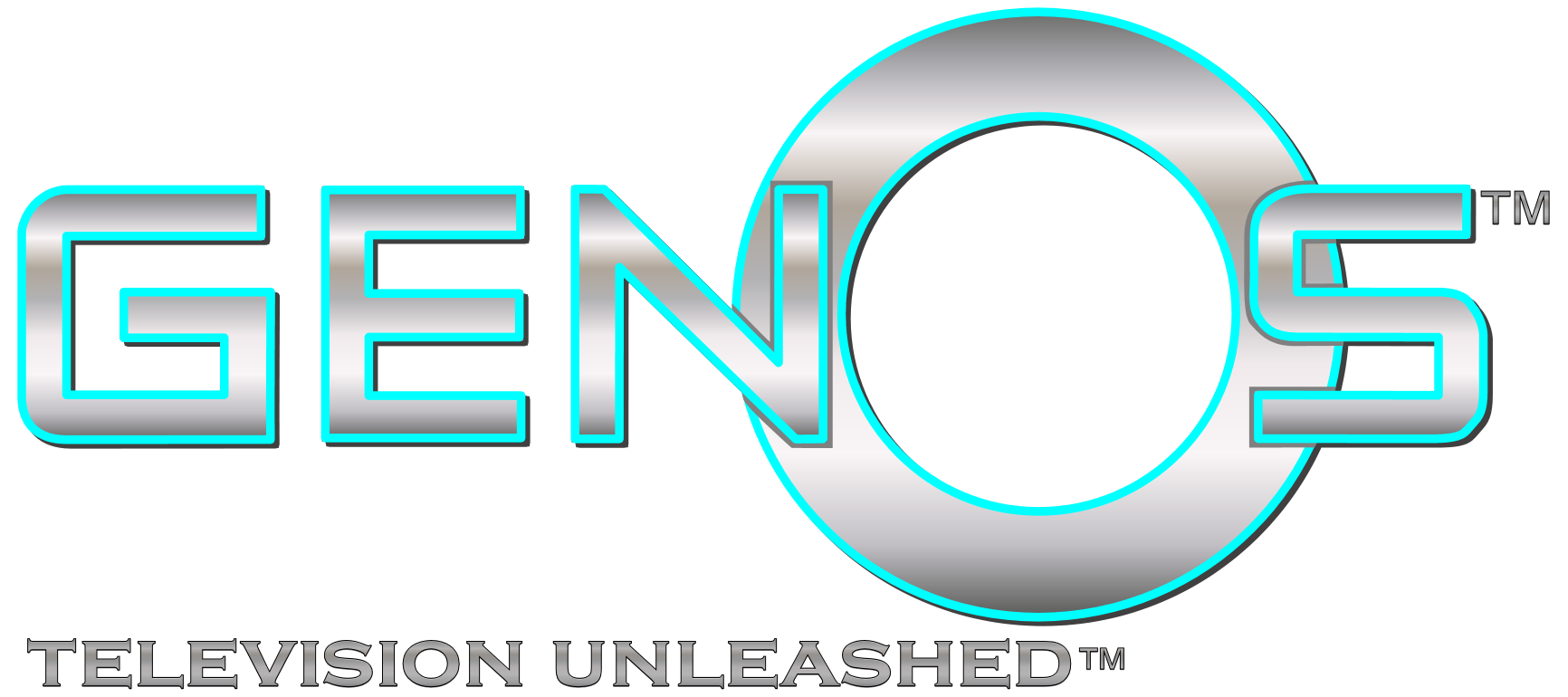 What is “The Cloud”?  What is “Cloud Computing”?
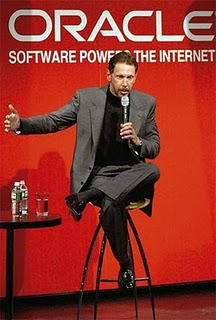 The interesting thing about cloud computing is that we’ve redefined cloud computing to include everything that we already do. 
The computer industry is the only industry that is more 
fashion-driven than women’s fashion. 
Maybe I’m an idiot, but I have no idea what anyone is talking about. What is it? It’s complete gibberish. It’s insane. 
When is this idiocy going to stop?
He may be right and he may be wrong.  
 
Perhaps it ‘s just that we gave our new baby a name.
 
Anyone who has a name can tell you that names are 
very useful!
A History Lesson about
The Future
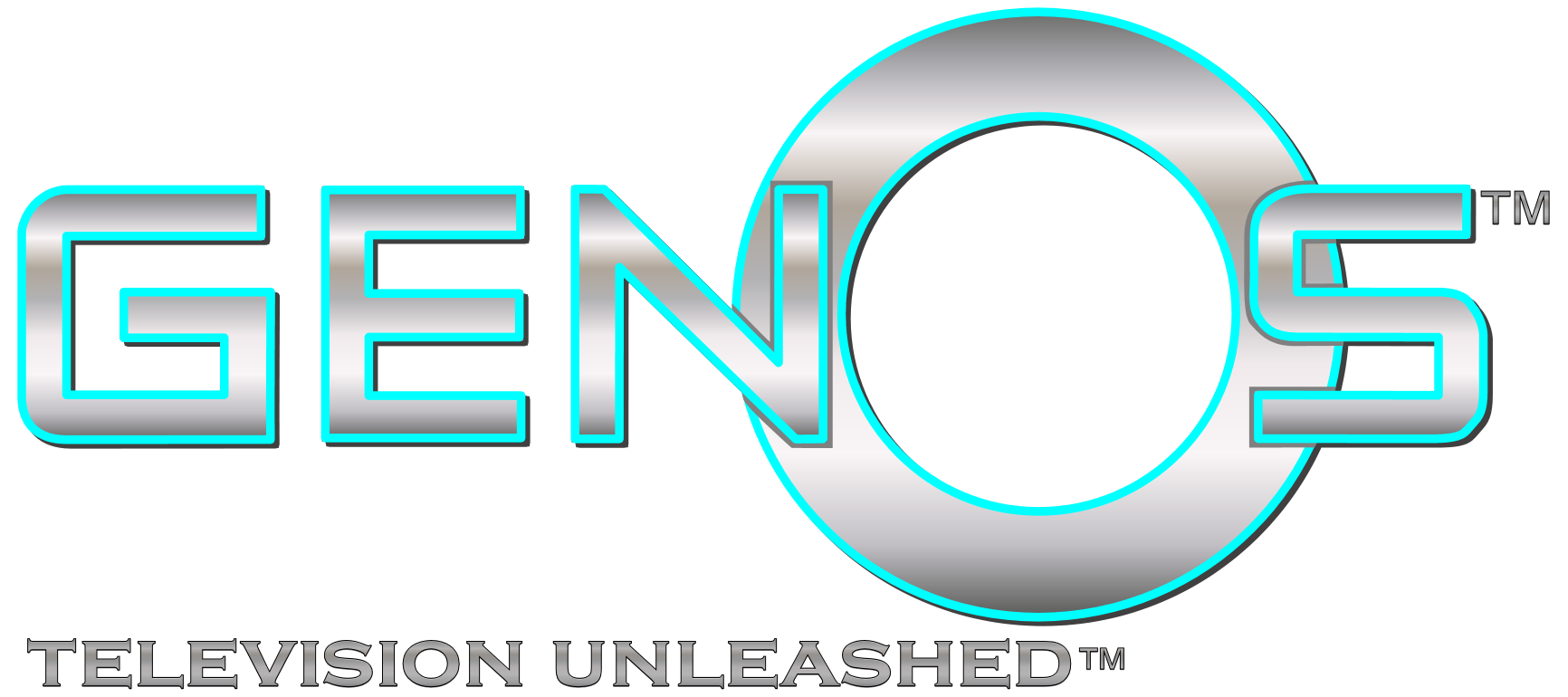 The Biggest Thing That Ever Happened to Content
DIGITAL
Analog
Content has been dragged, kicking and screaming,
from the soft, gentle, cuddly world of Analog 
to the harsh, precise world of Digital.
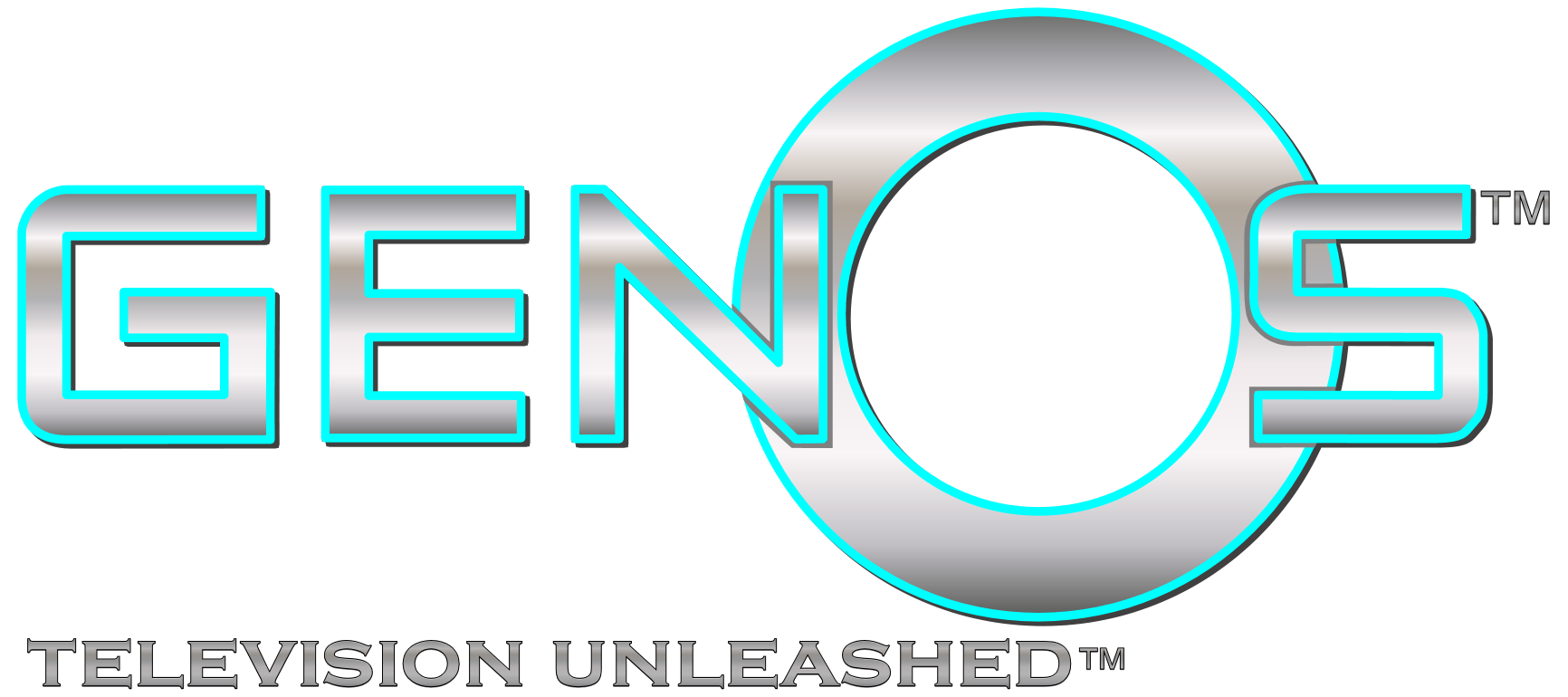 The Biggest Thing That Ever Happened to Content
Content has been dragged, kicking and screaming,
from the soft, gentle, cuddly world of Analog 
to the harsh, precise world of Digital.
DIGITAL
Analog
… and why does it matter?
 
Digital content is:
Easier to process
Easier to compress
Easier to protect
Easier to store
Easier to distribute
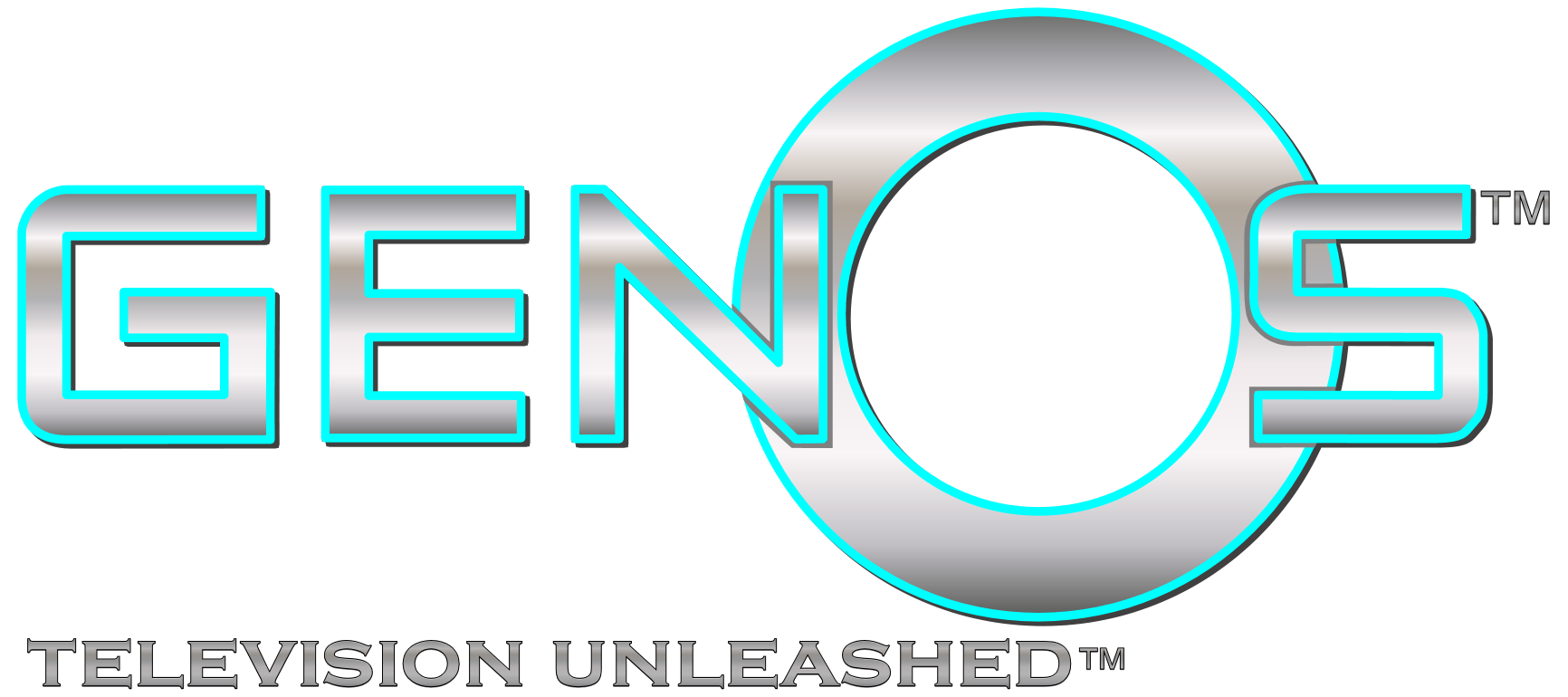 The Biggest Thing That Ever Happened to Content
Content has been dragged, kicking and screaming,
from the soft, gentle, cuddly world of Analog 
to the harsh, precise world of Digital.
DIGITAL
Analog
… and now we have migrated content into “The Cloud”
 
Where the content is now:
Processed
Compressed
Protected
Stored
Distributed
The Cloud
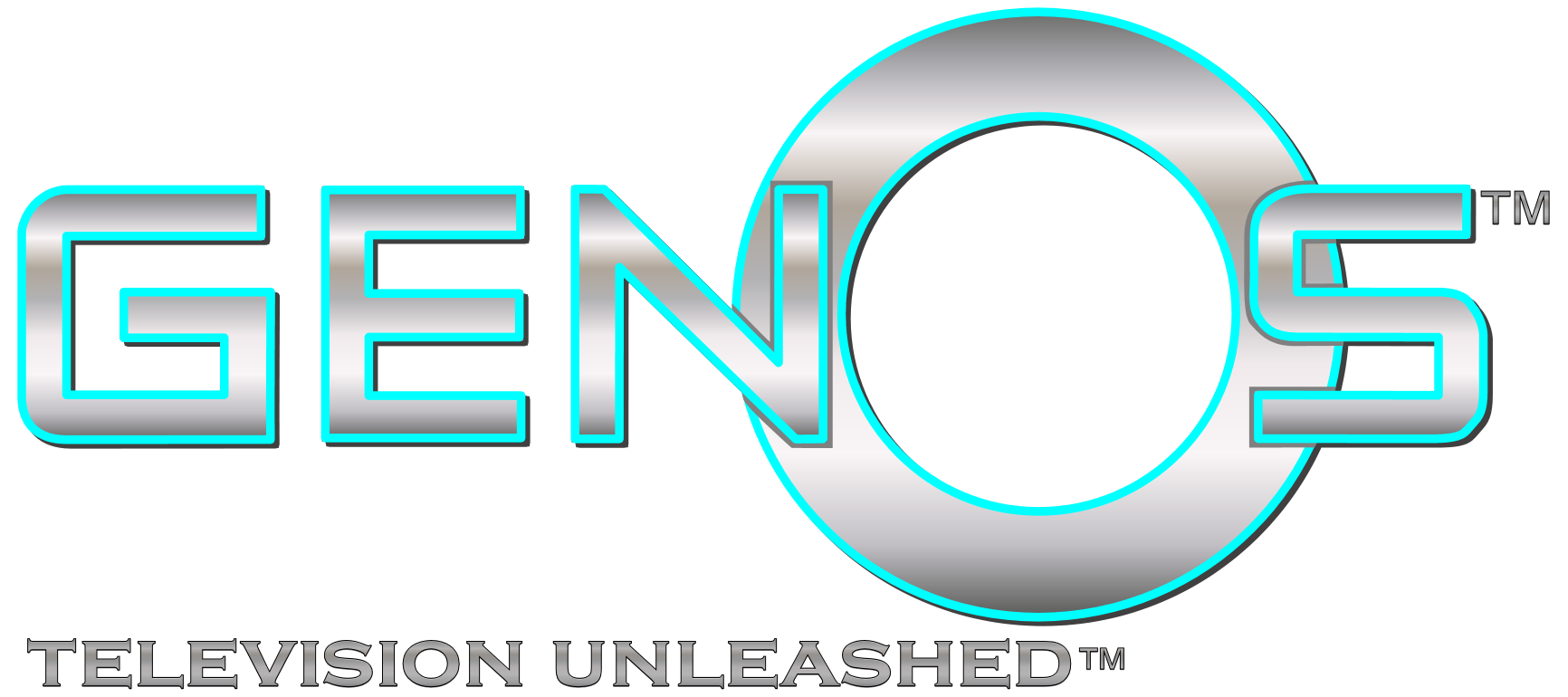 So, what are the benefits for content in …
The Cloud
Ubiquity of Connection:
The most common connection in the world is the Internet / World Wide Web
Broadband, wired, wireless, … anywhere, anytime
Portability
In the home, on the road, on the phone, overseas, in the air, 24/7, … anywhere, anytime

Cost:
Common infrastructure yields benefits of scale
Common standards (mostly) … and, where not, reasonably easy conversion
Higher quality content at lower bandwidth
Content processed to match the characteristics of the connection and the player device
Adaptive bandwidth to accommodate variations in the connection
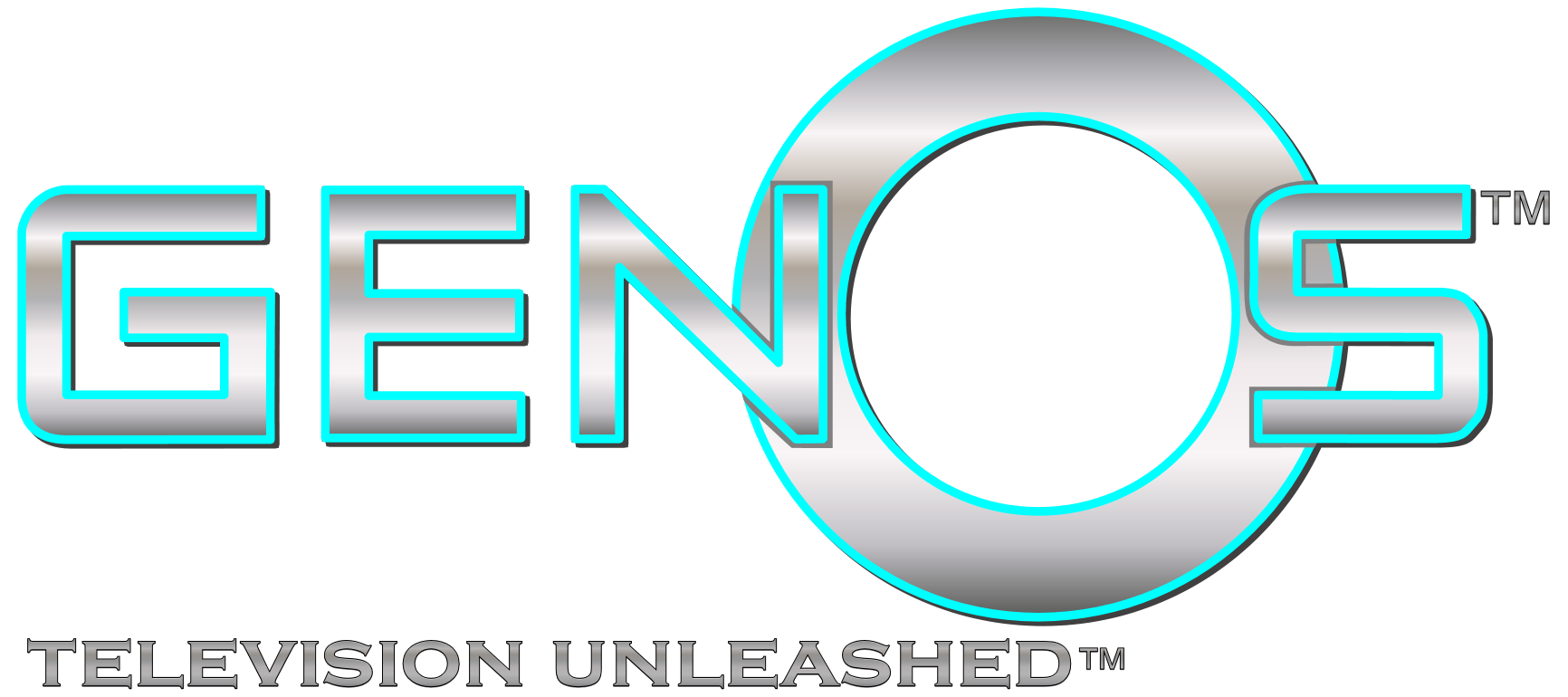 The Content In The Cloud Process
Process
Compress
Encrypt
Store
Ingestion
Worldwide Content 
Consumers
The Cloud
f
>
M
ÐÔ
C
J
Worldwide Content 
Providers
ð
Requests
Validate
Accommodate
Deliver
Distribution
User-generated content
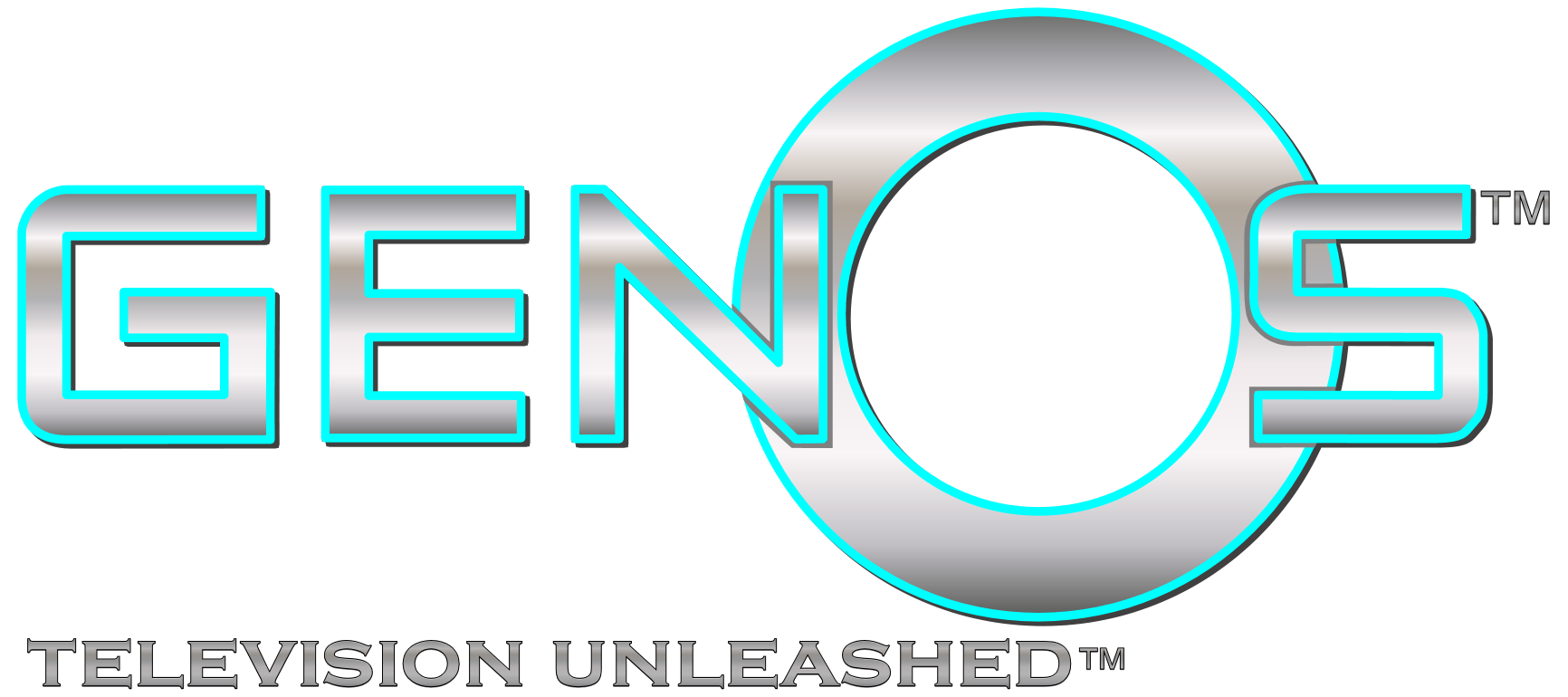 So what’s the problem?
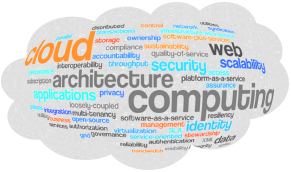 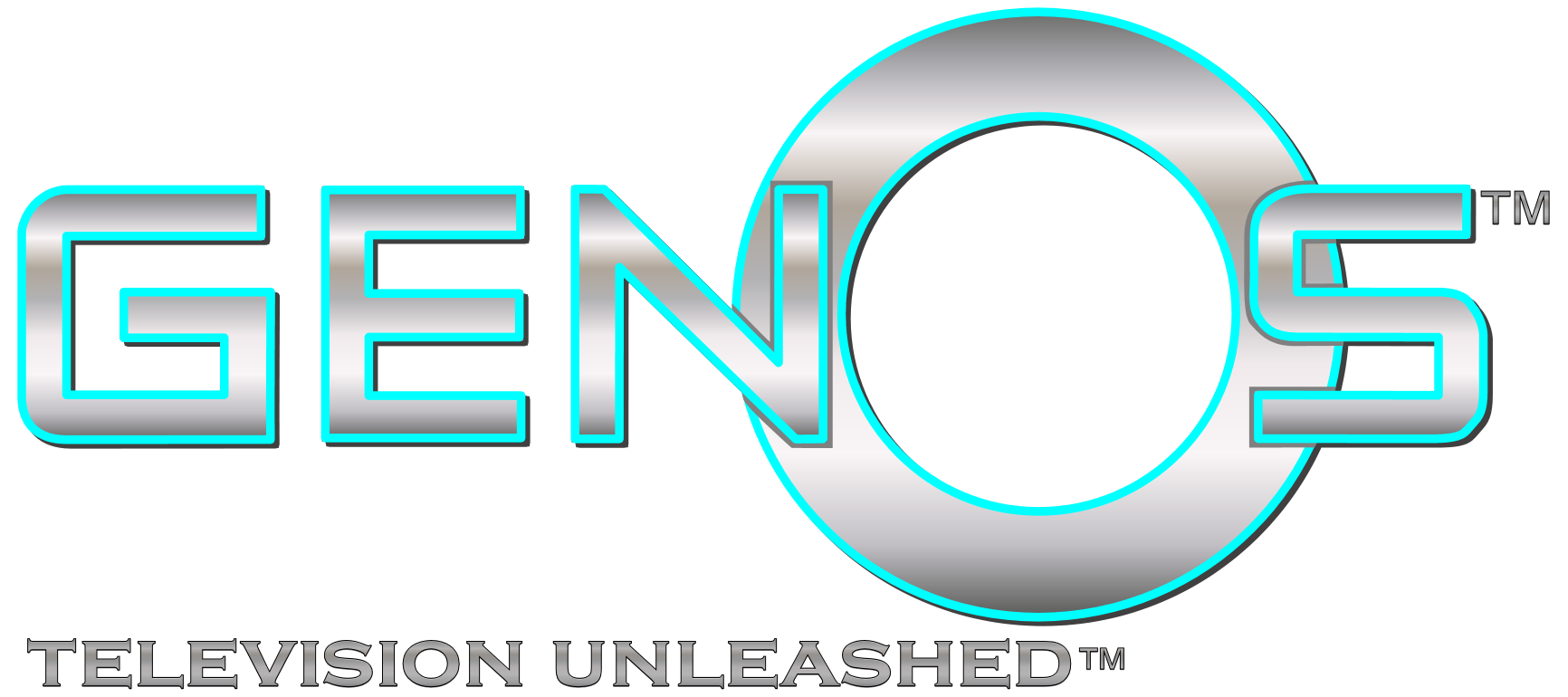 So what’s the problem?
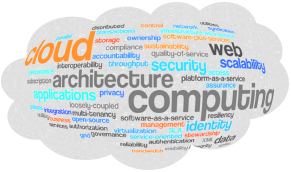 Technology – No big problem here
Much of “Cloud” technology is mature or maturing
Nothing new to invent here, R&D is about exploitation and streamlining.
“The Cloud” was born as those technologies became pervasive.
 
Rights – Legacy terms-and-conditions
Many existing content deal structures were written pre-Internet.
 … complexity of  pertinent rights granted and withheld in carriage agreements
 … TV programmers are working to renegotiate and update their distribution rights
Very rapidly changing new media technology poses unprecedented challenges.
Especially in large, mature, established markets such as broadcast and cable TV
 … E.g., in your own home, it’s unacceptable to send TV content by radio waves except in the UHF band – 802.11n is right out!

Broader Consumer Acceptance – Need to Keep It Simple,
Technophiles get it, but they are really a minority amongst Consumers.
In general, the Consumer doesn’t need to or want to know.
 … NO NEW EDUCATION REQUIRED
 … Make it FAMILIAR.  Make it ATTRACTIVE .  Make it SIMPLE.
The Future – Some Guidelines
The Cloud is not new technology.
… just technologies that have come together to create significant new opportunities.
 
For content, The Cloud should not be used  to destroy existing business models.
… but rather to migrate those business models.

Content providers must embrace The Cloud and the opportunities created by it.
… or be engulfed by it.
Remember what digital technology (nearly) did to the Music Industry.

Consumers want (need) to consume content everywhere, anytime and in all its forms.
 … are willing to pay for content if available legally, but might steal content if not.
 
Content in the cloud will provide more content to more consumers more securely than ever before. 

Content providers want (need) to make money and to reach an audience. 
… it’s that money that pays for the creation of content. 
 
Content in the cloud provides more vectors to monetization and access to a broader, more diverse audience than ever before.

For our industry, the future is cloud shaped!
So how does GenosTV™ 
fit into the picture?
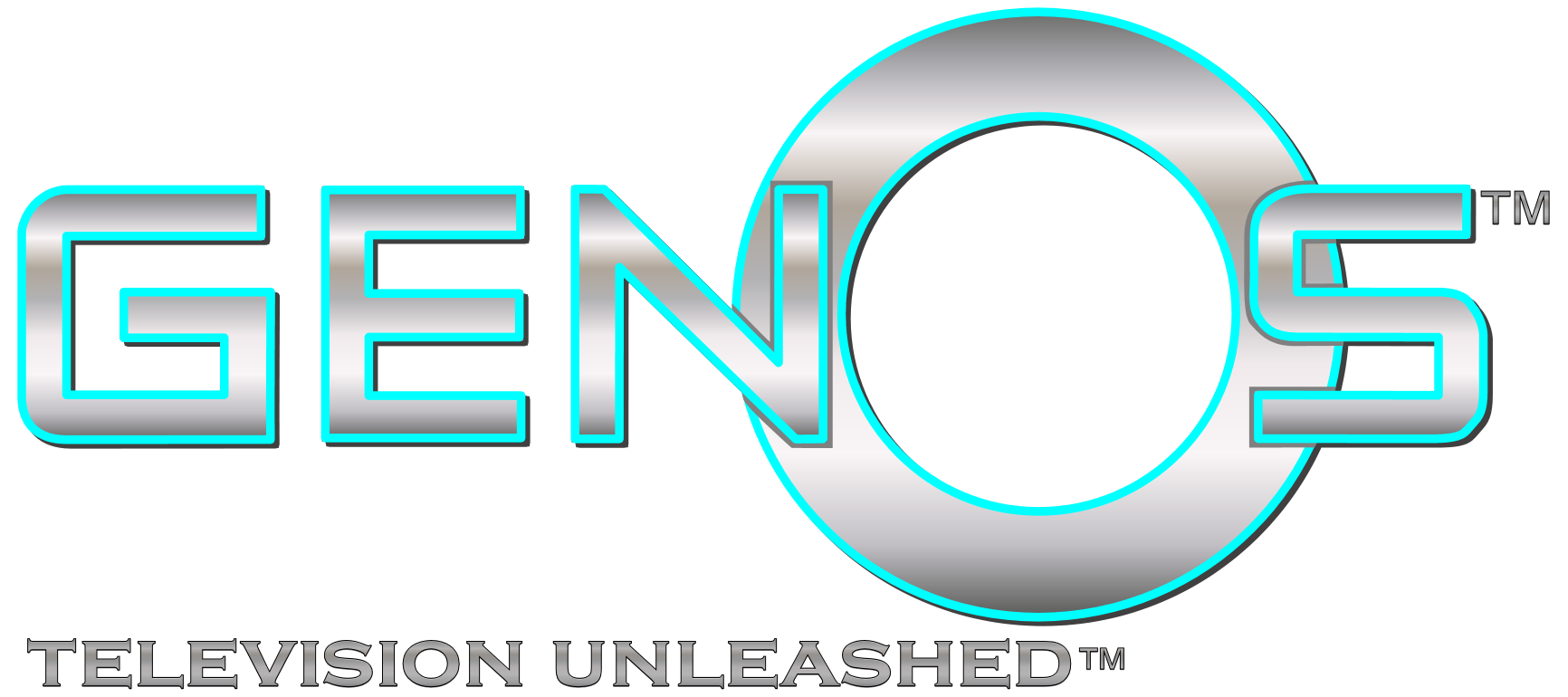 GenosTV™ Overview
A Global Broadband Cable Company
IPCableTV – a new category of media distribution business
Delivering real-time (linear) television programming
… plus stored, time-shifted and on-demand content

Target Markets:
Content Delivery = WORLDWIDE    – OUR GOAL
Content Sourcing = WORLDWIDE    – OUR GOAL 

Client Devices:
Internet-Enabled Digital TVs
Other Internet-Enables consumer electronics devices
BluRay players, Home Theatre systems, Games Consoles, IPTV boxes …
Mobile Devices (later deployment)
Computers (later deployment)

Portability:
accessible anywhere with a broadband Internet connection
allowing consumers to take their service wherever they go
service capability will match permissions for actual geographic location
Ingestion
Distribution Infrastructure
Cloud-based
Internet / World Wide Web 
through central server “clouds” to the GenosTV application on consumer client devices
Encrypted and securely delivered content 
More secure than traditional cable
Every connection  continuously verified – much like a VPN
Worldwide Content 
Consumers
The Cloud
Worldwide Content 
Providers
Requests
Distribution
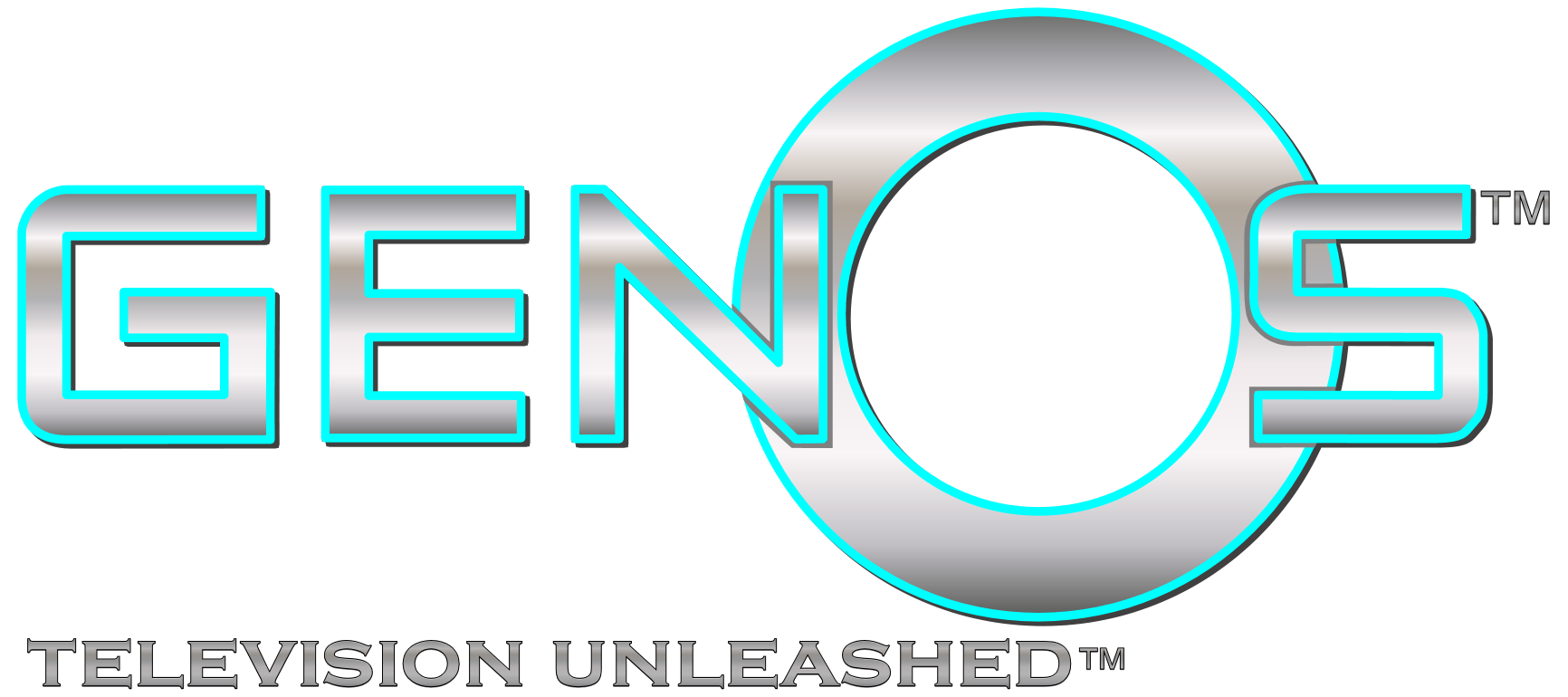 GenosTV™ Programming
Television Channels (Linear TV)
Every network channel in every language available worldwide – OUR GOAL. 
Consumers will have access to expanded basic tier programming and can extend their channel lineups with custom bundles and/or individual channels of their choice.
Multi-Lingual and Independent Content
serving the needs of ex-patriot demographics and consumers with interests poorly served by current offerings .
content that is not generally available on traditional cable and satellite TV  lineups.
Video / Movies on Demand
Popular TV series content from major TV programmers
Related to provided linear TV channels – archived, on-demand and/or time-shifted
Electronic Sell-Through (EST) opportunities for content creators
Mainstream Box Office , Foreign and Indie Films
Worldwide, multi-lingual movie content
Added Value Content
Extended versions, director’s commentary, interviews, deleted scenes, “bloopers”, ….
… the same of additional material found on DVD/BDs, but now for TV content
… with integrated links to supporting web content – blogs, fan sites, sponsors, infomercials, ….
Integrated Internet & Internet Only Content
Related Internet content in a common platform
Redistribute/Repackage Internet services.
The Cloud
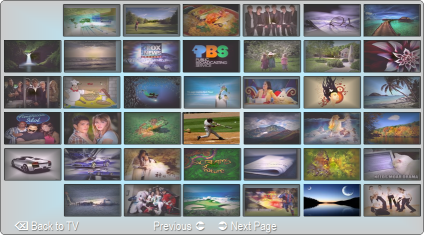 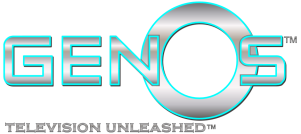 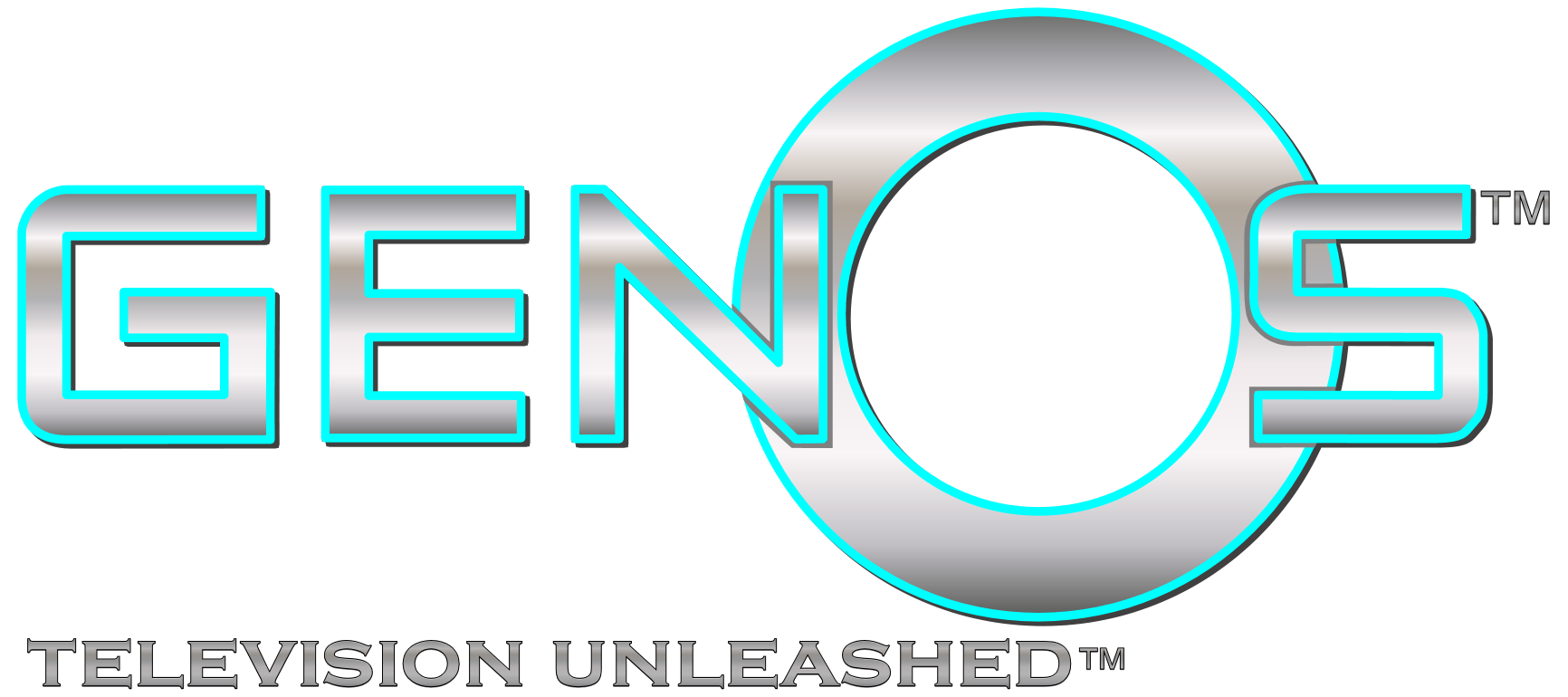 GenosTV™ – Content Ingestion & Distribution
Example using H.264
(different formats & wrappers supported)
Transcode
to 
Multi-rate 
H.264
Distributed Server & Storage Cloud
H.264 @ ~4 Mbps
Content
Provider
H.264 @ ~2Mbps
Ingestion
H.264 @ ~1Mbps
Channel Content in 
Raw, MPEG2 or H.264
H.264 @ ~500Kbps
LINEAR “LIVE” 
CONTENT
STORED 
“DVR / On-Demand” 
CONTENT
Worldwide Content 
Consumers
Content Delivery to clients
Linear Multi-Cast OR On-Demand Uni-Cast
The Cloud
Internet
Authentication
 / Validation 
/ Geo-location
/ Statistics
Network Bandwidth Adaptive 
Data Feed
Subscriber Database 
& Rights Management 
Servers
Selection, Content Requests,
Subscriber Identification, 
Bandwidth Negotiation, etc.
“Edge”  Distribution Servers
Connect via device 
or directly to TV
MODEM
Requests
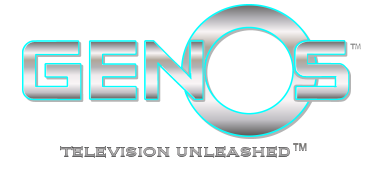 Worldwide Content 
Providers
Optional Internet-Enabled CE Device
HDTV or Internet-Enabled HDTV
Distribution
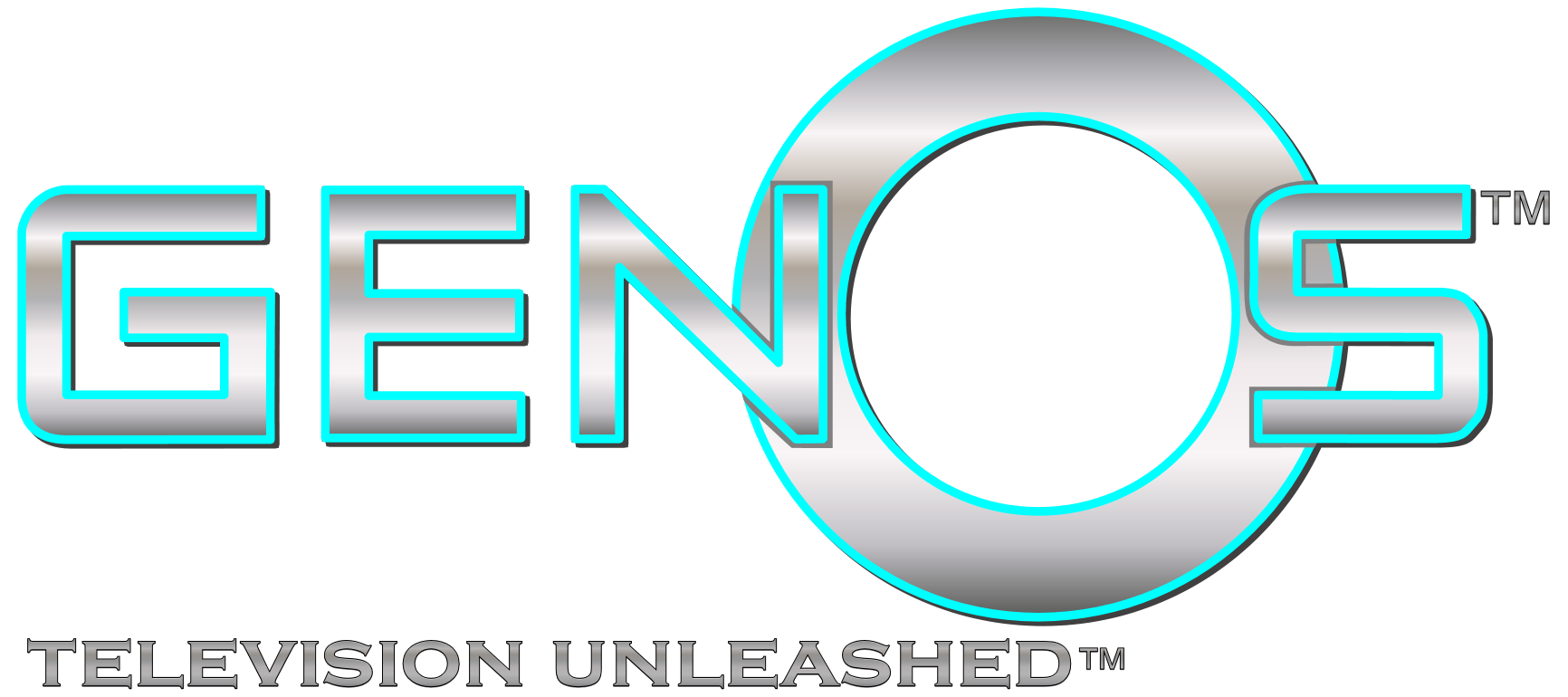 GenosTV™ – Comparison to Cable and Satellite TV
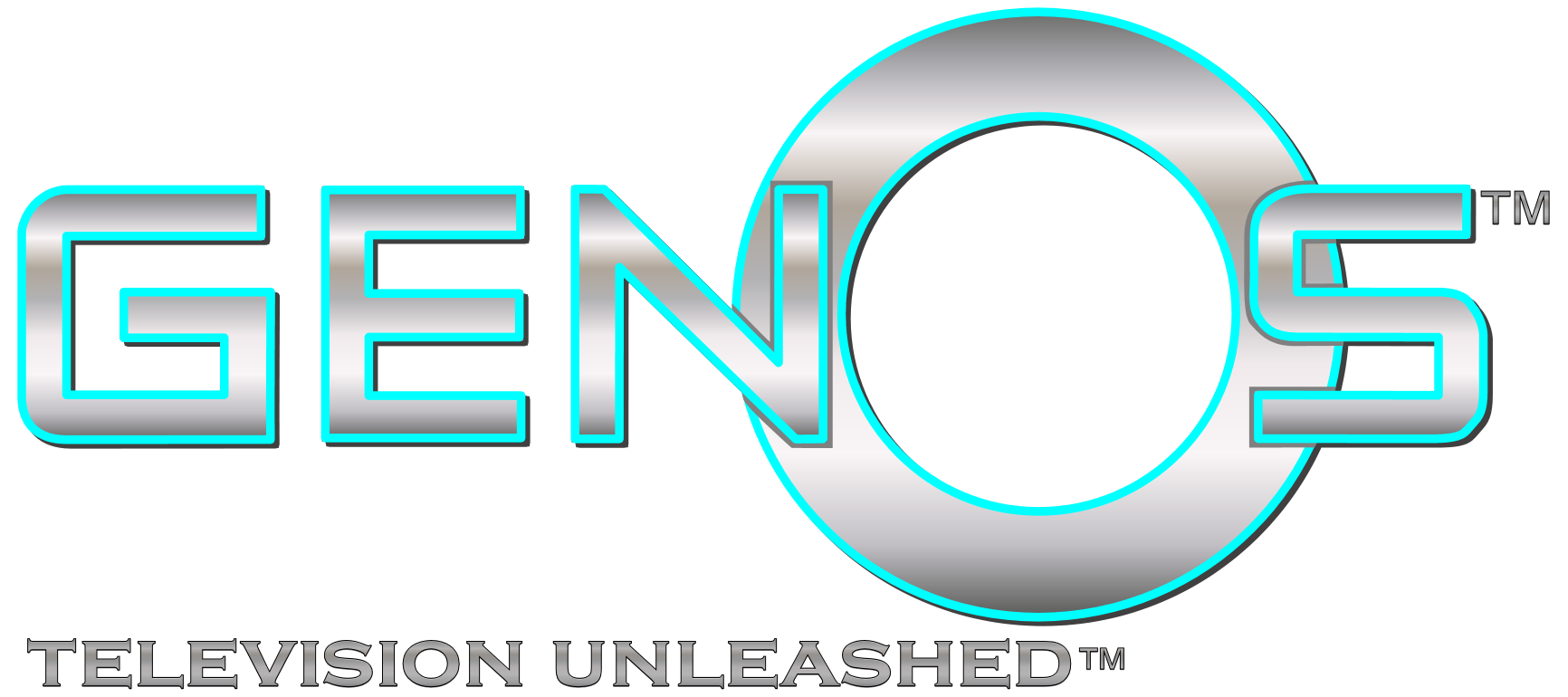 CloudDVR™ – Content In The Cloud
Cloud-based Content Storage
secure content storage in distributed data centers (potentially, many petabytes)
storing ingested Linear TV content for up to 180 days
subject to any restrictions imposed by specific content providers or owners. 
time zone time-shifted international Linear TV
“digital locker” facilities for subscribers
Cloud-based DVR
access to stored content can be linked to consumer’s active subscriptions
consumer-directed content storage/recording
providing consumers with full online DVR capability (record, pause, time-shift, playback, …)
almost unlimited & scalable capacity (multi-million hour DVR)
improved content security – no content stored in home
Content-on-Demand
Movies – Mainstream Box Office , Foreign and Independent content
Worldwide, multi-lingual content
Electronic Sell-Through (EST) opportunities for content creators
TV series, documentaries, value-add content, …
… like additional features found on DVD/BDs, but now also for linear TV content
CloudDVR™
Distributed Server 
& Storage Cloud
The Cloud
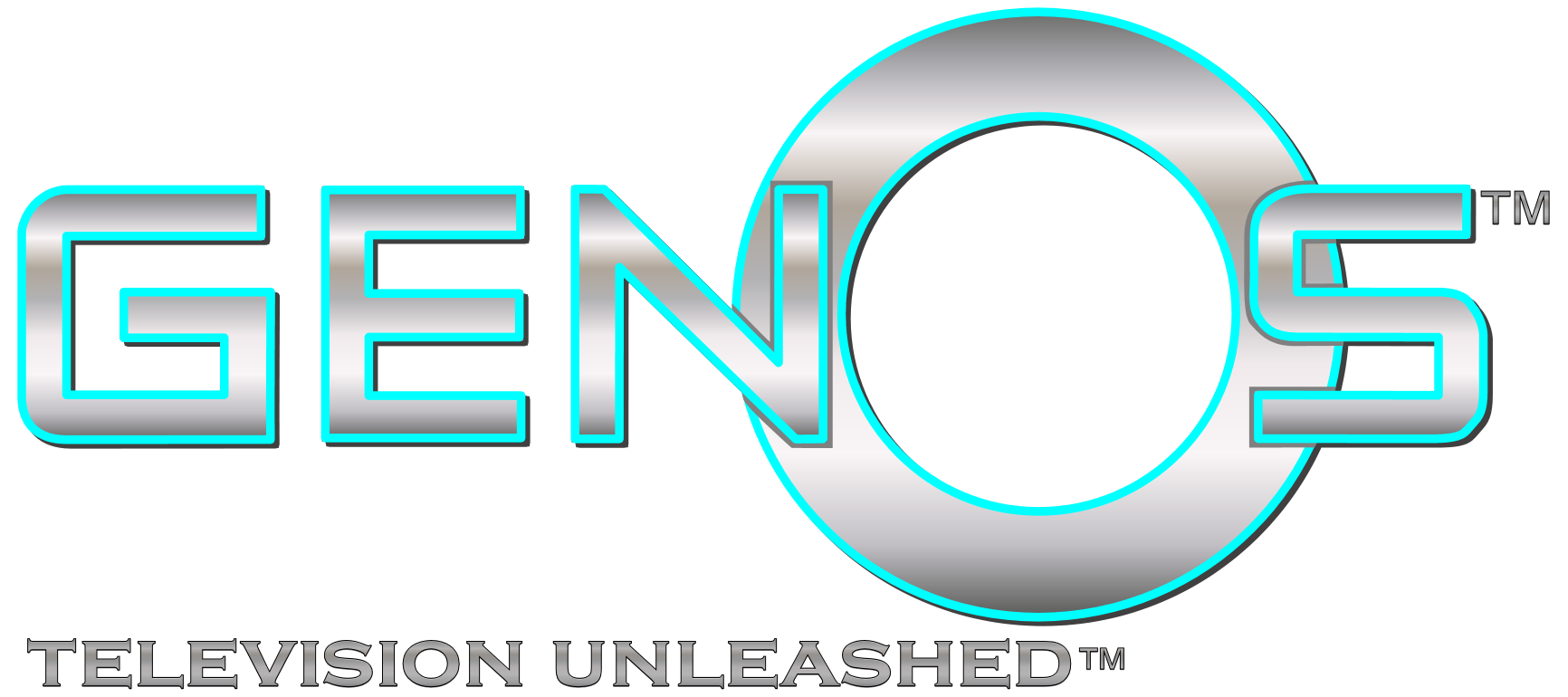 GenosTV™ – CloudDVR™ Content Storage
CloudDVR™
Subscriber Database 
& Rights Management 
Servers
Distributed Server & Storage Cloud
MODEM
Authentication
 / Validation 
/ Geo-location
/ Statistics
Worldwide Content 
Providers
Ingestion
Analytics / Statistics Dashboard
to Content Providers via Internet
Internet-enabled HDTV
Content Requests
Content Delivery
MODEM
Content Ingestion
Worldwide Content 
Consumers
Internet
The Cloud
Games Console
HDTV
MODEM
MODEM
IPTV STB
Other  Boxes / Devices
Requests
Worldwide Content 
Providers
HDTV
HDTV
Millions of other TVs
Distribution
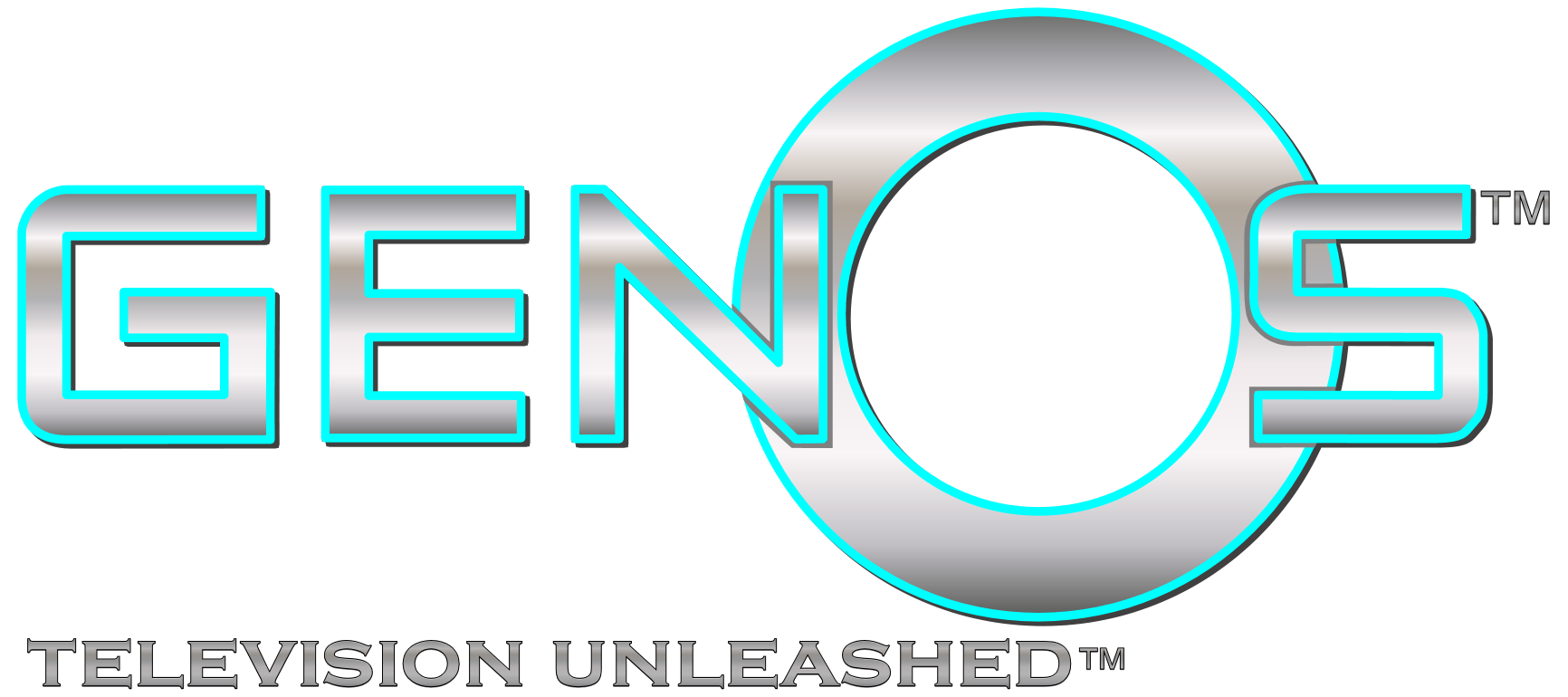 CloudDVR™ – Simultaneous Multi-Point DVR
Playback control signals:
Start, Stop, Pause, FF/REW, …
CloudDVR™
Distributed Server & Storage Cloud
MODEM
Ingestion
Synchronized Content  Delivery 
to selected clients
Worldwide Content 
Consumers
HDTV
Internet
The Cloud
Nate
in Nashville
MODEM
MODEM
MODEM
MODEM
Requests
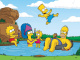 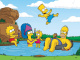 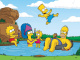 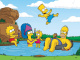 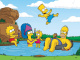 Worldwide Content 
Providers
Bill
in Boston
Jane
in Jackson
Dave
in Detroit
Anne
in Austin
HDTV
HDTV
HDTV
HDTV
Distribution
GenosTV™ 
is Cloud-based Cable TV.

… and so much more.
And one more thing:

Are you going to control 
your Internet-Enabled TV,
your cloud-connected device,
with an old-fashioned remote control?

Work with an on-screen keyboard?
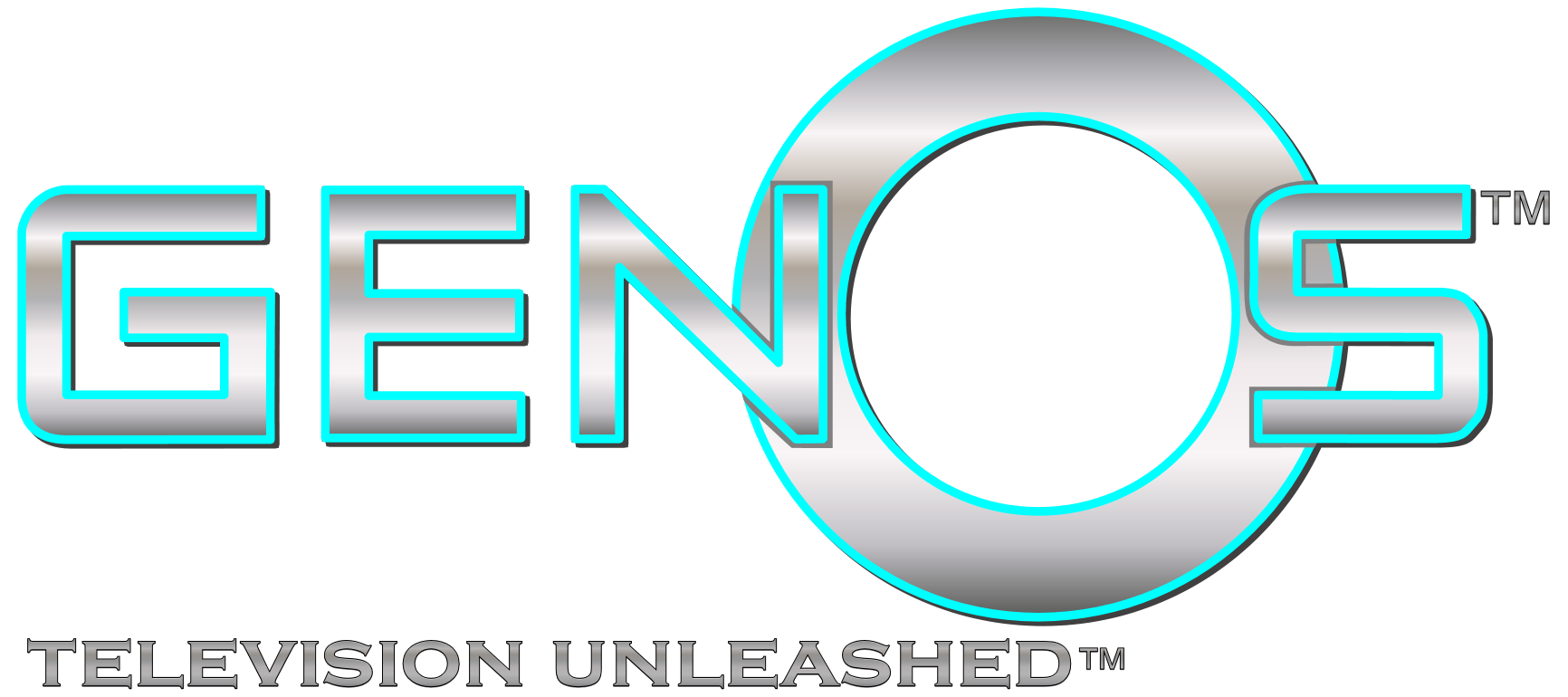 Cyclops™ – A Controller for the Cloud Era
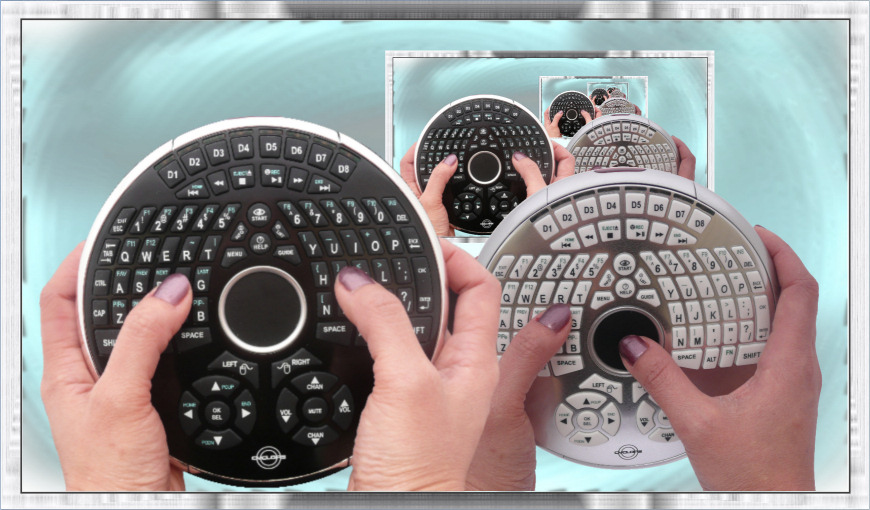 Cyclops™ is an ergonomically designed wireless keyboard/mouse combination created to interact with a new generation of consumer electronics (CE) and computer devices.
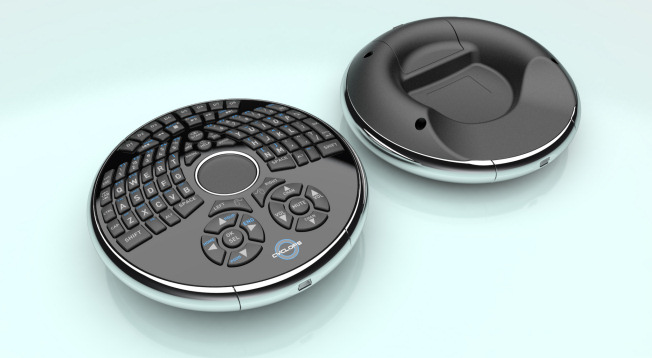 Thank You.